ЛИЦЕЙ ОСНОВАН В 1964 ГОДУ
42 КЛАССА  1292 УЧАЩИХСЯ,
 БОЛЕЕ 100 СОТРУДНИКОВ
РЕОРГАНИЗАЦИЯ
ГБОУ ЛИЦЕЙ № 470   2010/2011 год
Здание начальной школы


20 классов
(661 чел.)
Здание основной и средней школы

22 класс
(631 чел)
Система социального партнёрства
СПБГПУ
(Политех)
РГПУ
Им.А.И.Герцена
Большой Университет СПБГУ
КВАНТОРИУМ
ИМЦ
Калининского района
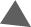 Лицей № 470
ЦПМСС
Центр Эстетического Воспитания
И ДДЮТ
СПБ
Академия постдипломного педагогического образования
Муниципальный Совет Гражданка
Центр здоровья Калининского района
ДВУХКРАТНЫЙ ПОБЕДИТЕЛЬ КОНКУРСА ОБРАЗОВАТЕЛЬНЫХ УЧРЕЖДЕНИЙ, ВНЕДРЯЮЩИХ ИННОВАЦИОННЫЕ ОБРАЗОВАТЕЛЬНЫЕ ПРОГРАММЫ В РАМКАХ НАЦИОНАЛЬНОГО ПРОЕКТА «ОБРАЗОВАНИЕ»

КОЛЛЕКТИВ ЯВЛЯЕТСЯ ДИПЛОМАНТОМ «РЕГИОНАЛЬНОЙ ПРЕМИИ КАЧЕСТВА» ЗА ДОСТИЖЕНИЕ ВЫСОКИХ РЕЗУЛЬТАТОВ ОБРАЗОВАНИЯ»
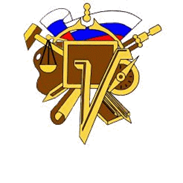 ТОП - 200 ШКОЛ РОССИИ (Рейтинг школ России по конкурентоспособности выпускников)
87 место
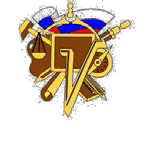 РЕЙТИНГ ОБРАЗОВАТЕЛЬНЫХ ОРГАНИЗАЦИЙпо итогам массового образования (2021)
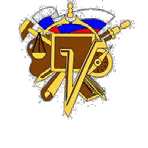 Рейтинг образовательных организаций по высоким образовательным результатам и достижениям обучающихся (2021)
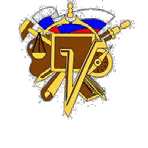 РЕЗУЛЬТАТЫ ЕГЭ 
2022
Начальное общее образование
Продолжительность учебного года
33 учебные недели.

Продолжительность каникул в течение учебного года не менее 30 календарных дней.

В первых классах устанавливаются дополнительные недельные каникулы (в феврале).


Пятидневная учебная неделя
Продолжительность уроков в 1 классе
35 минут

Обучение без домашних заданий 
и 
 без бального оценивания
ПРОГРАММА «ШКОЛА РОССИИ» математика про программе  Л.Г.Петерсон Учебный план
Внеурочная деятельность 
и ее особенности
Внеурочная деятельность организуется по направлениям развития личности (спортивно-оздоровительное, духовно- нравственное, социальное, общеинтеллектуальное, общекультурное).
Время, отведенное на внеурочную деятельность, не входит в максимальную недельную образовательную нагрузку обучающихся (в 1-м классе – 21 час).
В ЛИЦЕЕ РАБОТАЕТ ГРУППА ПРОДЛЕННОГО ДНЯ
Администрация лицея №470
тел. для справок: 535-07-94 тел. начальной школы: 534-51-93